Oficina Pedagógica do Diagrama de Gowin
Piúma-ES, junho de 2018
ESTUDANDO PARA O ENEM DE FORMA INVERTIDA
 
Assunto: VELOCIDADE MÉDIA, DISTÂNCIA E TEMPO
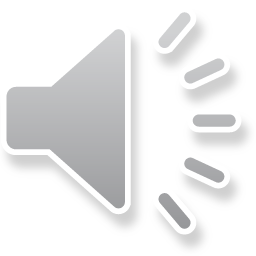 Aluno: Edimar Rodrigues Neto Série: 2° ano | Turma: 2M01 | Turno: matutino 
Professor: Lucas A. Xavier 
EEEFM Profª Filomena Quitiba   -  lucas.perobas@gmail.com
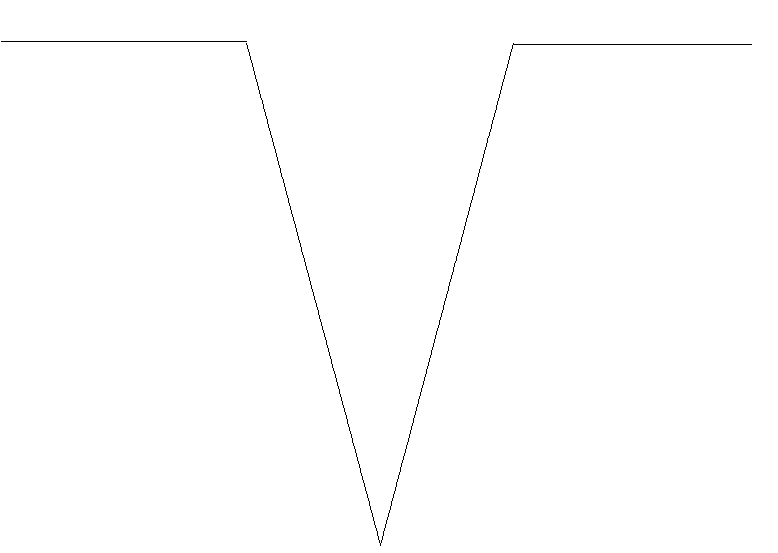 Domínio Conceitual
Domínio Metodológico
Questão básica 
Baseado no gráfico, em que intervalo de tempo a velocidade do corredor é aproximadamente constante?
Asserções de valor (Conclusão): A atividade que realizamos trouxe  benefícios, pois ajuda na  aprendizagem da física. Queremos que nosso trabalho seja divulgado na escola. Ficou mais fácil de entender todo o processo de uma boa preparação. O diagrama V ajuda e auxilia no estudo para o ENEM.
Filosofia:
Estudando para o ENEM de forma Invertida
Teoria:  Física (Cinemática)
Princípios:
Movimento uniforme: É aquele em que a velocidade escalar do móvel permanece constante e diferente de zero, independentemente da trajetória ser retilínea ou curvilínea.
Movimento Retilíneo Uniforme (MRU): Movimento de um móvel em relação a um referencial, movimento este ao longo de uma reta de forma uniforme, ou seja, com velocidade constante.
Movimento Retilíneo Uniformemente Variado (MRUV): A velocidade varia uniformemente em razão ao tempo. Movimento de um móvel em relação a um referencial ao longo de uma reta, na qual sua aceleração é sempre constante. A velocidade do móvel sofre variações iguais em intervalos de tempo iguais.
Movimento acelerado (pé no acelerador): é quando a velocidade escalar cresce em valor absoluto. 
Movimento retardado (pé no freio): é quando a velocidade escalar decresce em valor absoluto.
Asserções de conhecimento: 
Percebemos a importância dos conceitos da física, envolvidos na questão do Enem através desta questão.
Durante o tempo de reação a velocidade escalar é constante.
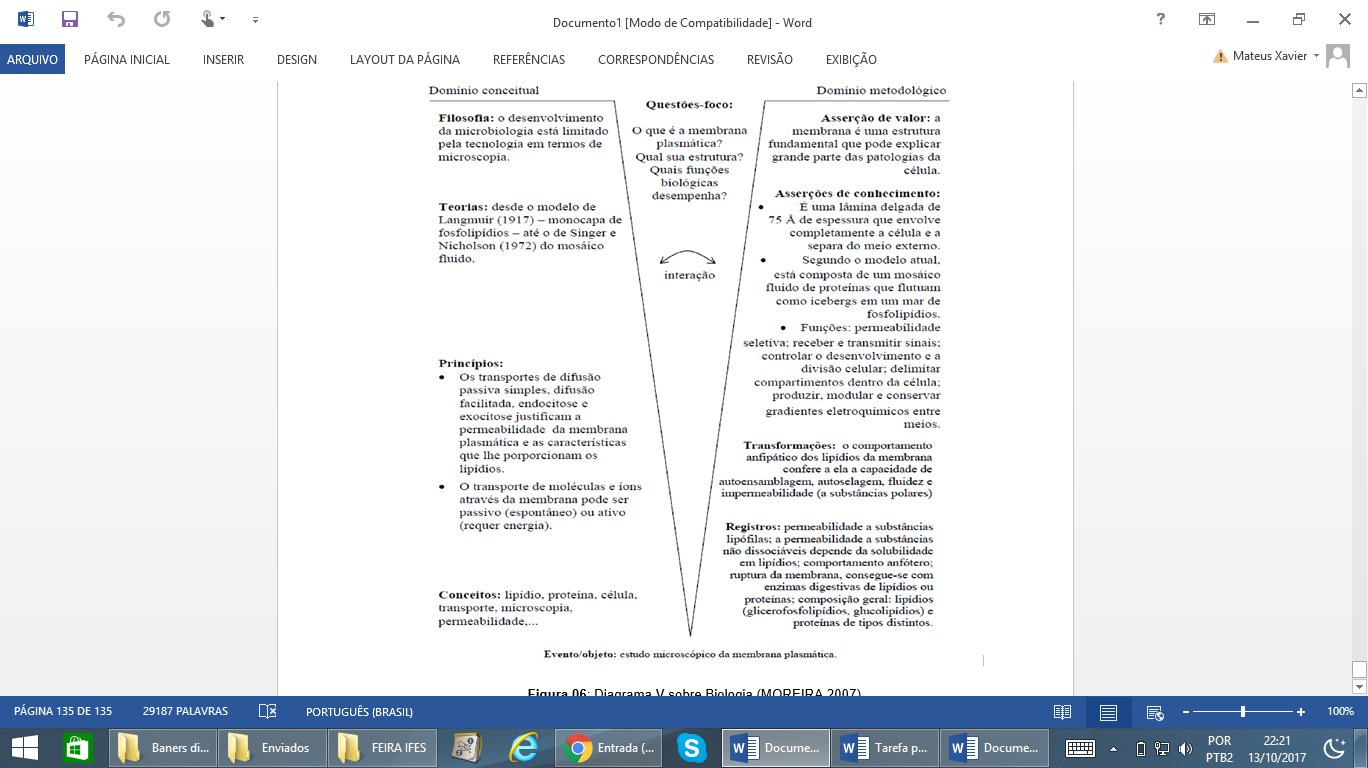 Interpretações: Foi consenso que os desafios são grandes na preparação para o Enem, pois requer dedicação e resiliência.
Transformações: Esta questão de física, que foi da prova de 1998 é bastante fácil de ser resolvida, pois é só uma questão de análise do gráfico e as opções também não faziam nem com que o estudante confundisse na hora de resolvê-la. Para resolver esta questão é necessário que você analise bastante o gráfico. Logo depois, para ficar melhor de entender, complete no gráfico os números que faltam no tempo ( 0,1,2,3,4,5,6,7,8,9,10,11,12,14 e 15). Com isto feito, você pode observar que entre 0 e 4 segundos a velocidade aumenta, que entre 5 e 8 segundos ela é praticamente constante e que entre 9 e 15 a velocidade passa à diminuir. Com isso podemos concluir que a resposta da questão será entre 5 e 8 segundos.
RESPOSTA CORRE C
Conceitos: 
Velocidade média, tempo, distância, competência e habilidade.
Competências e habilidades
conceitos/ registros:                           internet, livro, wikifisica
Evento:  
ENEM: 1998 | Questão: 59| Cinemática: velocidade média
Em uma prova de 100 m rasos, o desempenho típico de um corredor padrão é representado 
pelo gráfico a seguir :
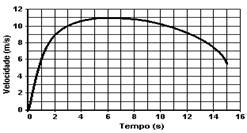